Communication & The teen brain
JULIANNE HADDAD, LMSW
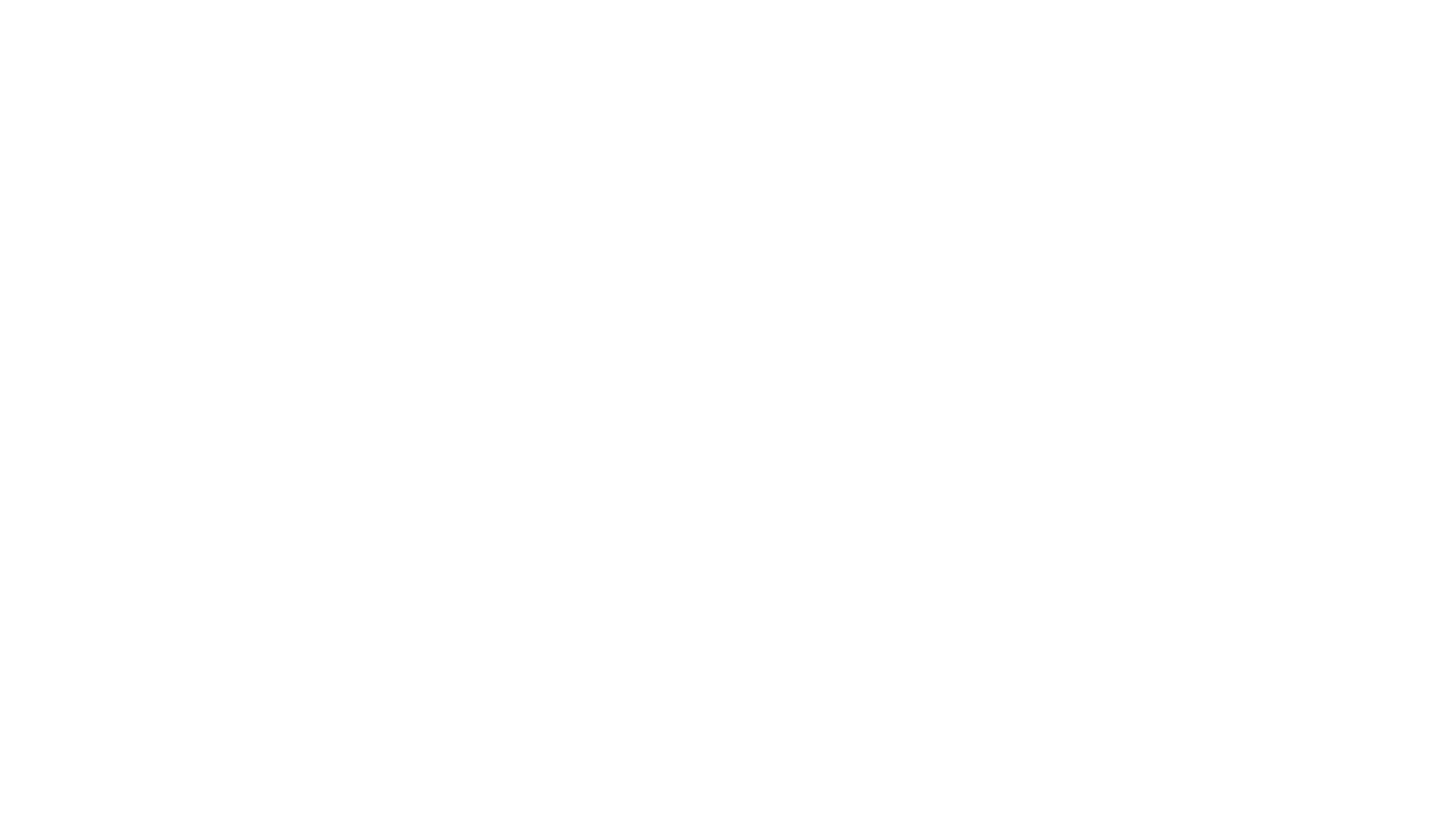 Teen brain
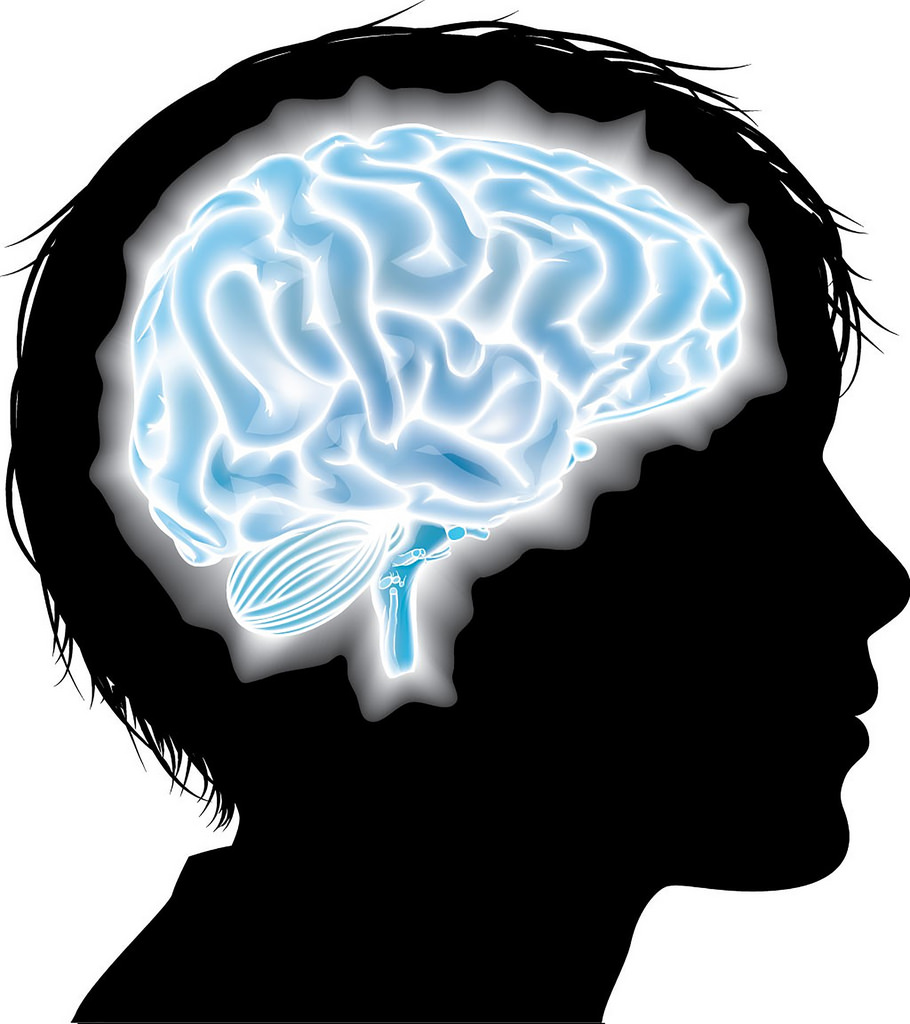 Teen brain development affects cognitive communication 
Prefrontal cortex is not fully developed which controls executive functioning skills such as impulse control, planning and predicting, using foresight, and problem solving 
Prefrontal cortex is not fully developed until around the age 25
Limbic system, which drives emotions, gets stronger during the teen years

https://katiebisbeepeek.com/teen-brain/
Ted talk: communication and the teen bRAIN https://youtu.be/BbruY110Ql8
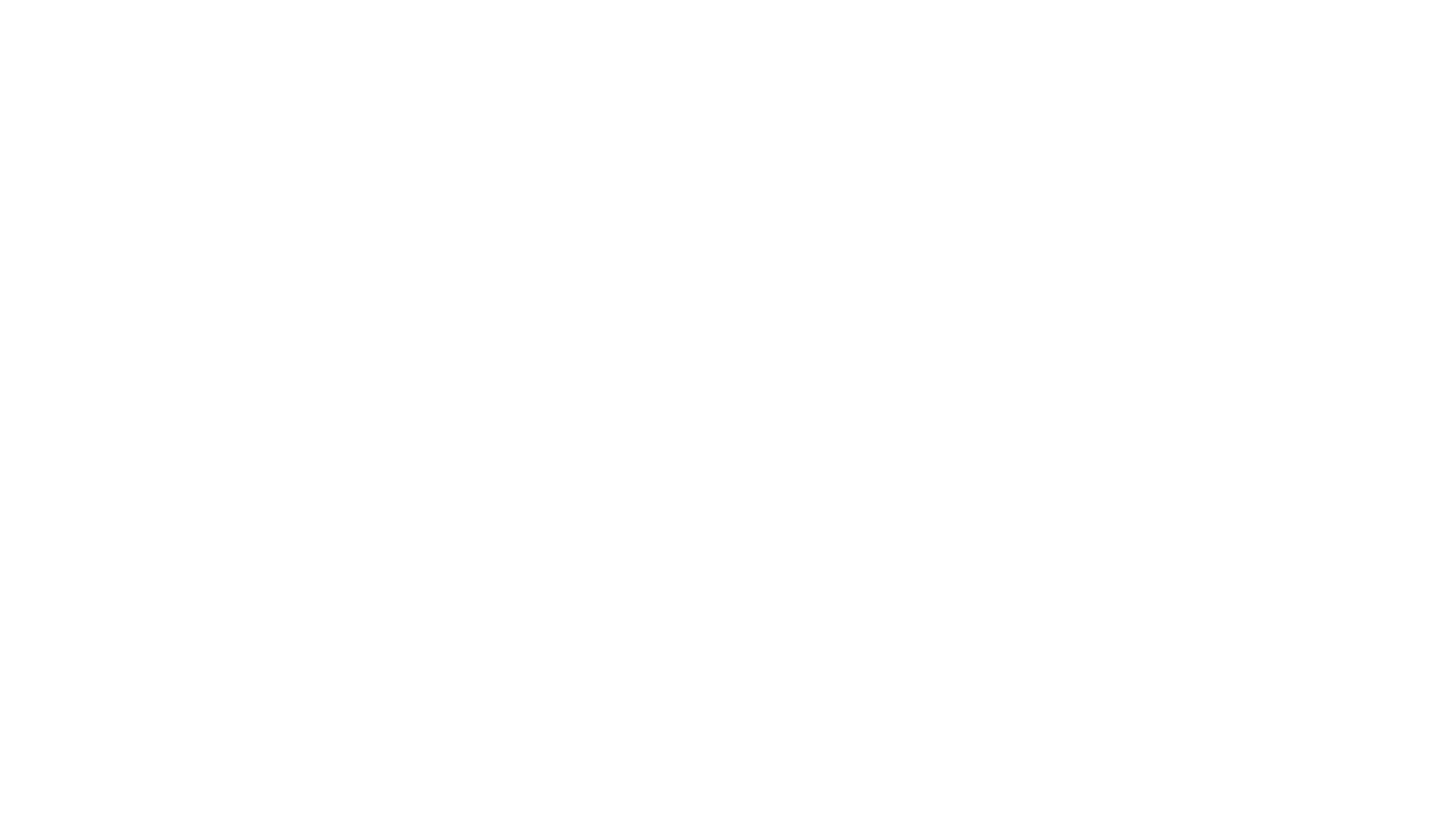 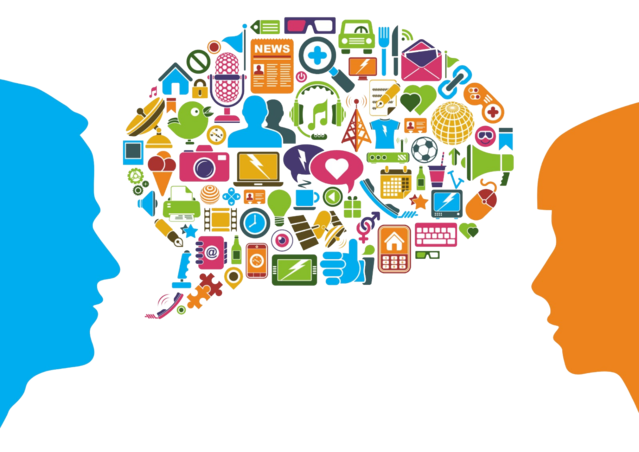 So what are some healthy ways teens can communicate?
Use “I” statements
When a person feels that they are being blamed—whether rightly or wrongly—it’s common that they respond with defensiveness. “I” statements are a simple way of speaking that will help you avoid this trap by reducing feelings of blame. A good “I” statement takes responsibility for one’s own feelings, while tactfully describing a problem. 
 “I feel...” must be followed with an emotion word, such as “angry”, “hurt”, or “worried”. Careful wording won’t help if your voice still sounds blaming. Use a soft and even tone.  In your explanation, gently describe how the other person’s actions affect you.
Examples: 
Blaming statement: “You never call me. I guess we just won’t talk anymore”
I Statement: ”I feel hurt when you go so long without calling. I am afraid you don’t care”
Therapistaid.com
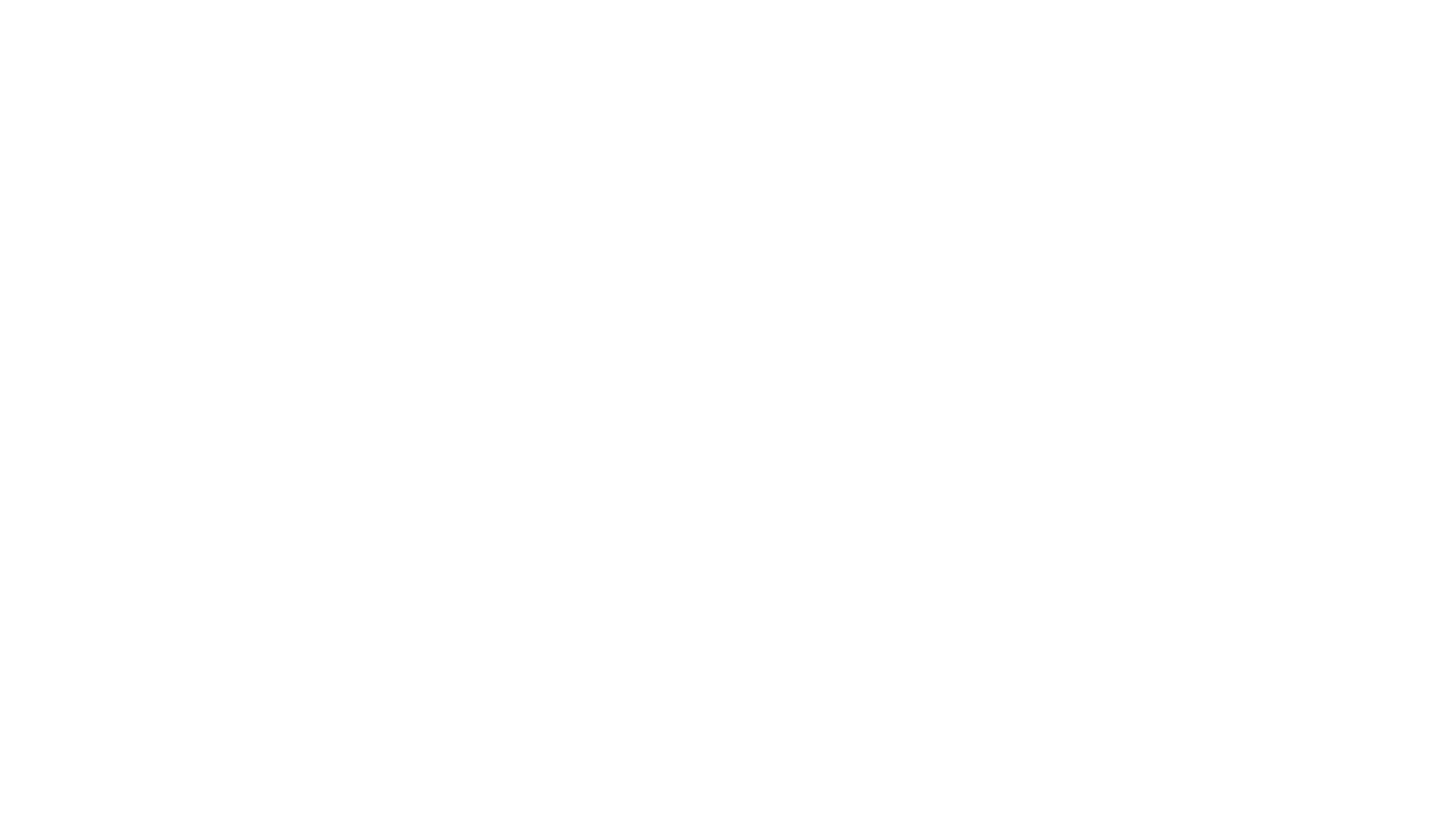 Lets practice
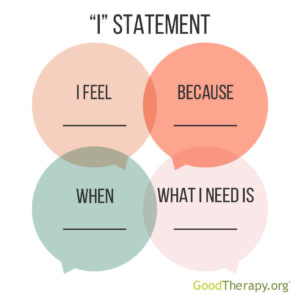 Scenario: A friend always cancels plans at the last minute. Recently, you were waiting for them at a restaurant, when they called to say they couldn’t make it. 
“I” statement: _____________________________________________
Scenario: You are working on a group project, and one member is not completing their portion. You have repeatedly had to finish their work. 
“I” statement: ______________________________________________
Be assertive
Assertive Communication: A communication style in which a person stands up for their own needs and wants, while also taking into consideration the needs and wants of others, without behaving passively or aggressively. 
Traits of Assertive Communicators 
Clearly state needs and wants 
Eye contact 
Listens to others without interruption 
Therapistaid.com
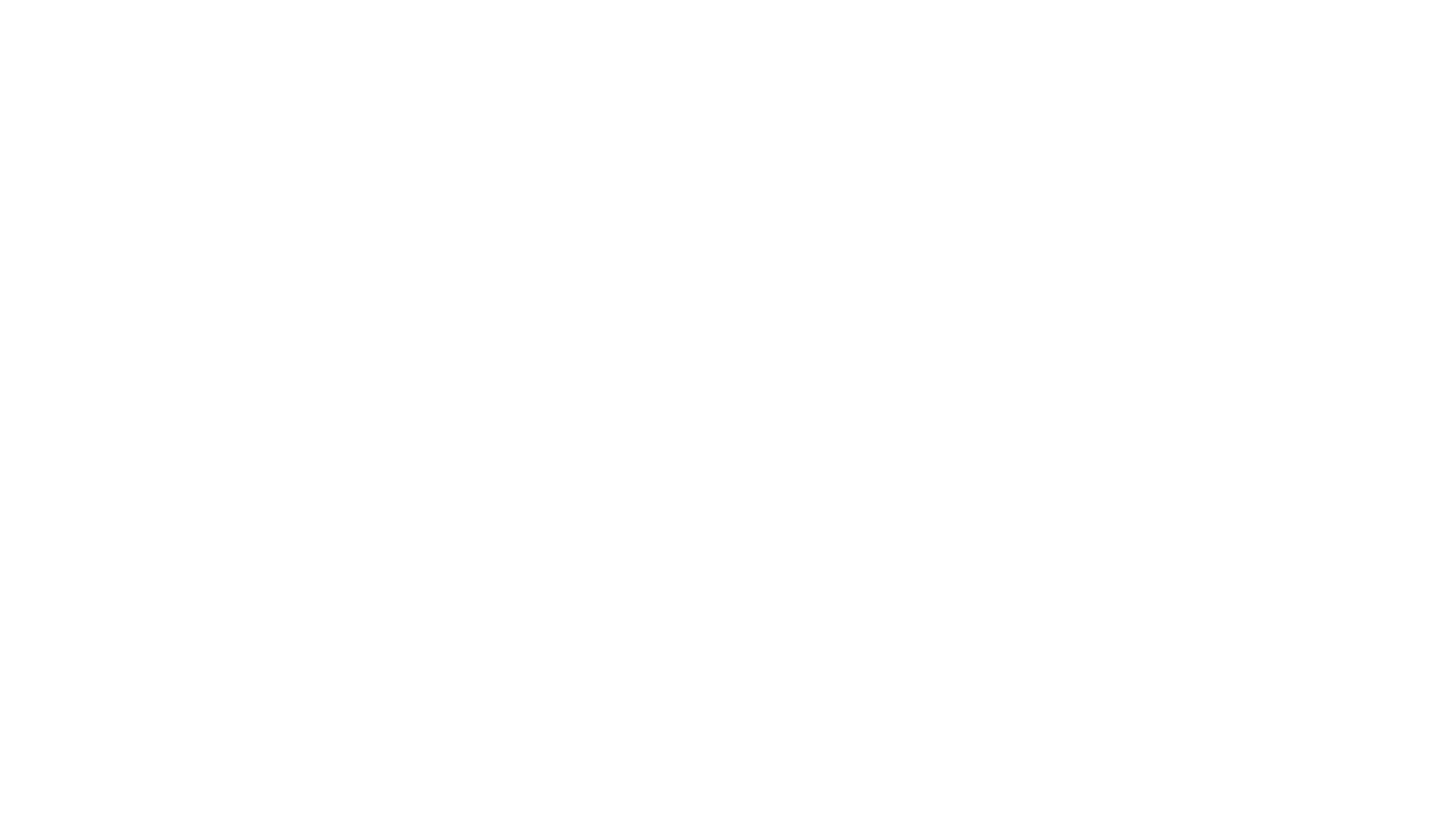 Reflect
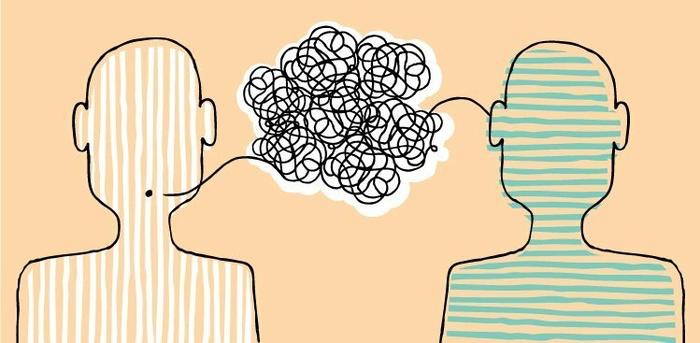 Using a technique called reflection can quickly help you become a better listener. When reflecting, you will repeat back what someone has just said to you, but in your own words. This shows that you didn’t just hear the other person, but you are trying to understand them. 
Example:
Speaker: “I get so angry when you spend so much money without telling me. We’re trying to save for a house!” 
Listener: “We’re working hard to save for a house, so it’s really frustrating when it seems like I don’t care.”
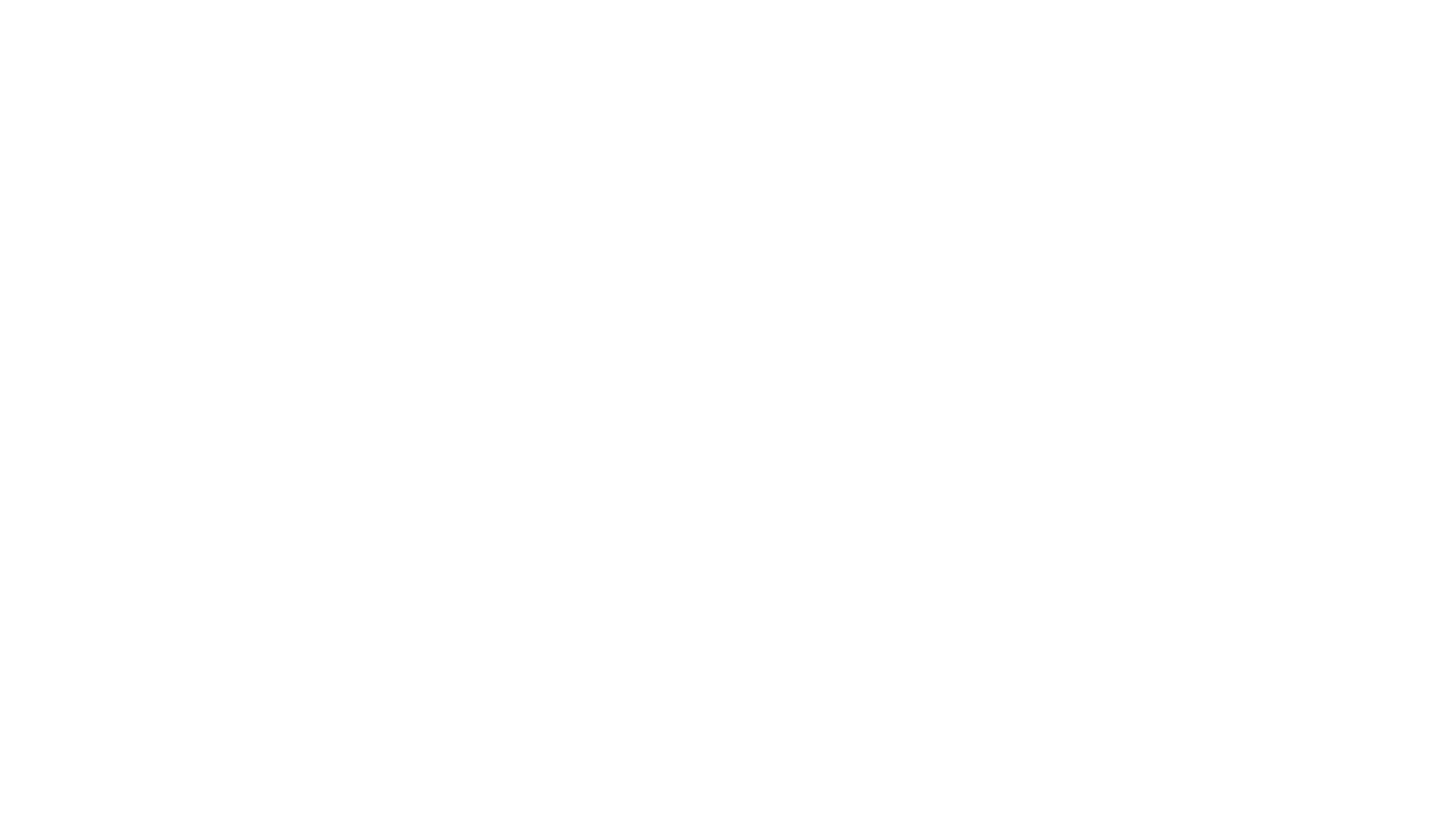 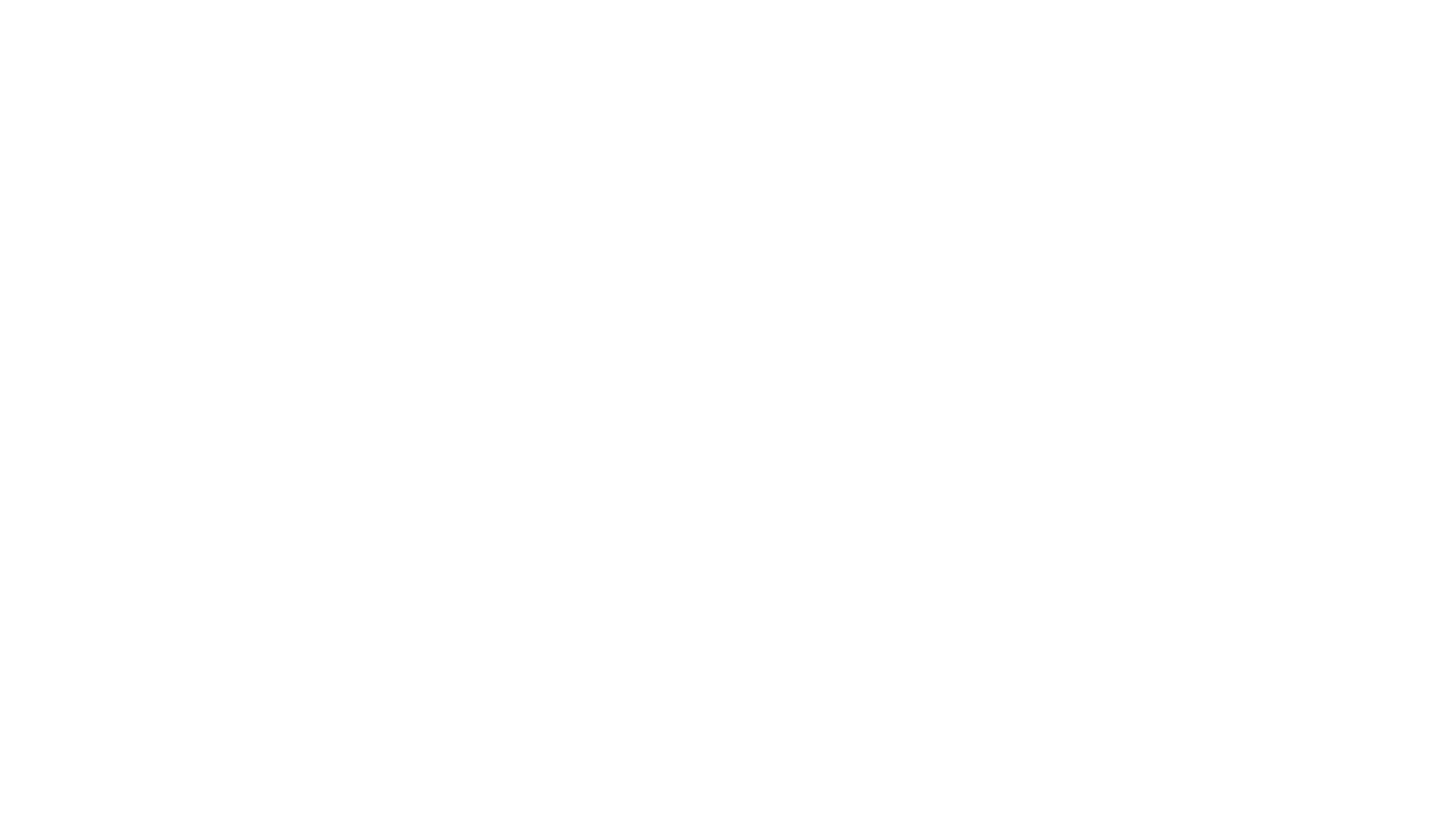 Ask open ended questions
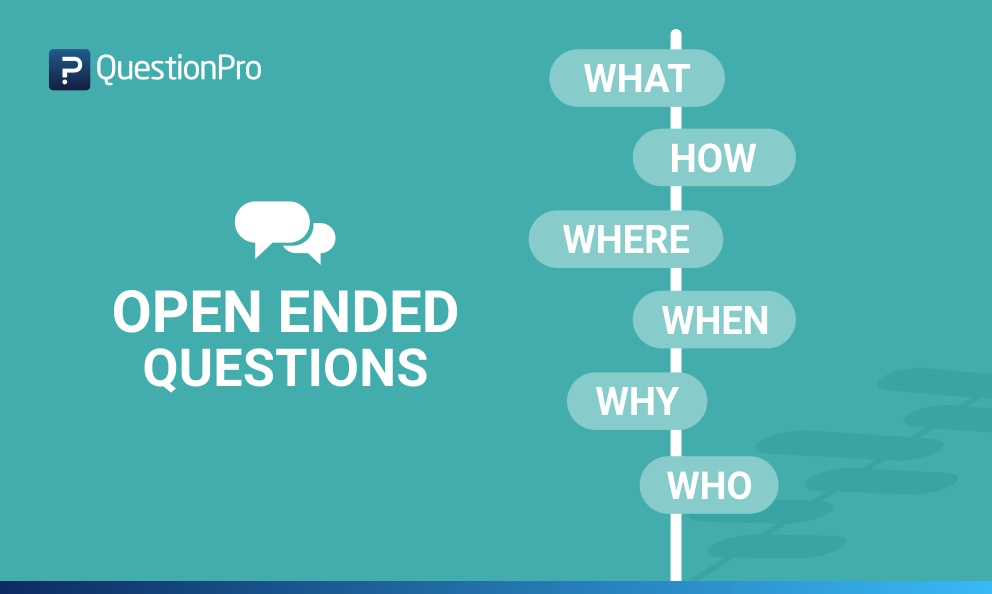 Ask open-ended questions to encourage more sharing. Here are some example question formats:
"Tell me more about that..."
"What do you mean by that?"
"Can you tell me an example of that?"
"What do you think about...?"
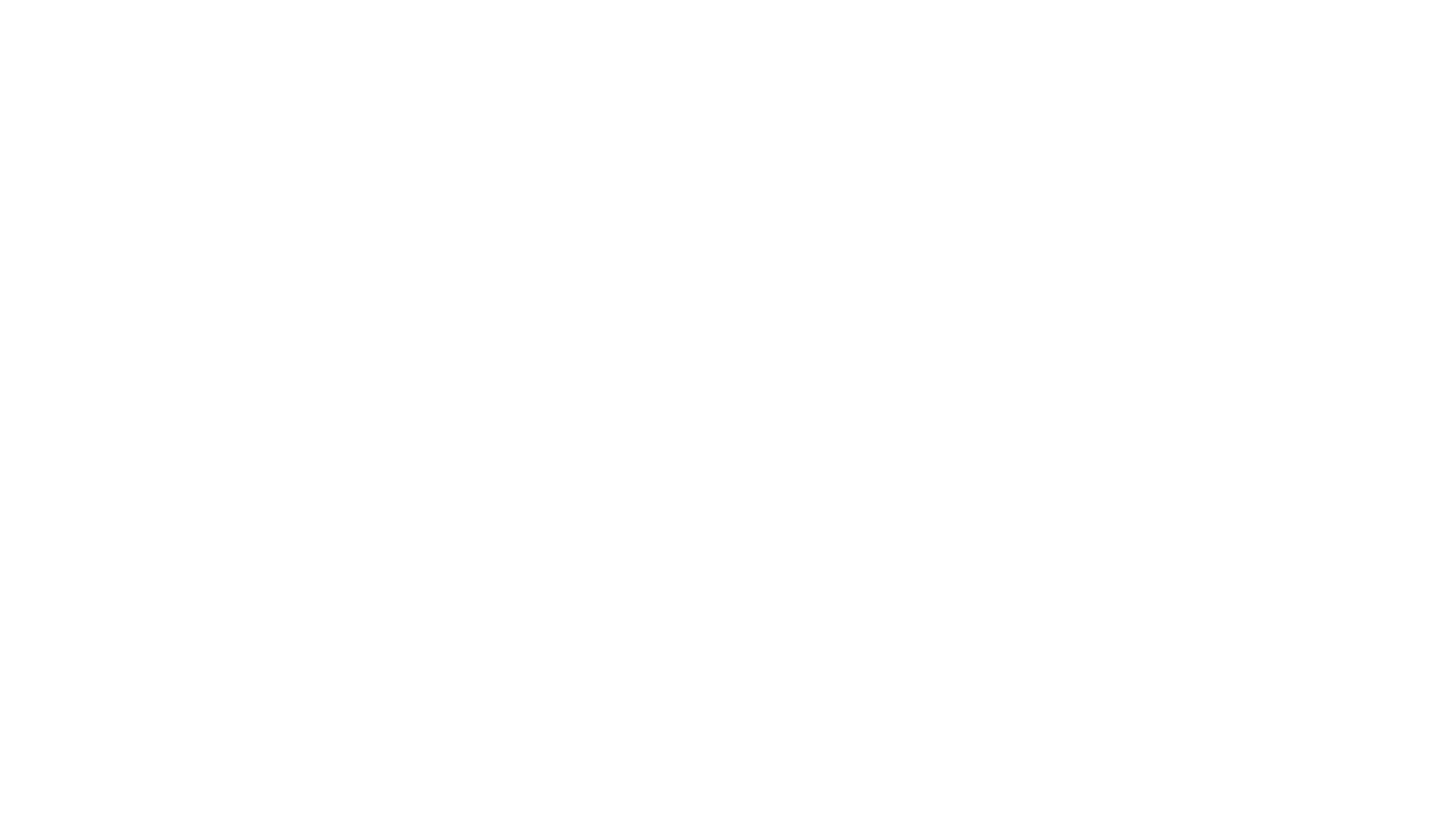 Talk in person vs. talking over phone/computer
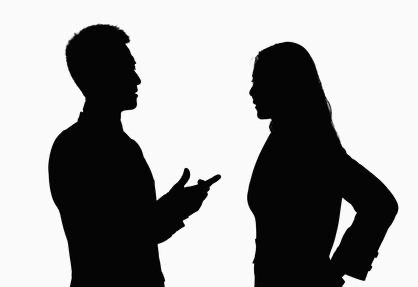 When discussing an important topic, it is always best meet inperson (or during social distancing via facetime/Zoom/Skype or other virtual plateforms)
Talking over text/computer can be hard to understand the other persons tone or meaning with what they are saying
Questions or comments?
Please email me at haddad.julianne@cusd80.com